PP-04-1-Road Map                                                                         			            www.eechrclub.com
เรียนรู้เทคนิคการสร้าง PowerPoint slide Index
เพิ่มความสวยงามในการนำเสนอผลงาน..อย่างมืออาชีพ..
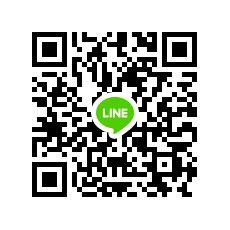 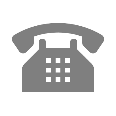 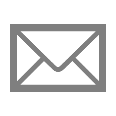 Created by Anusorn Inthachet           092-384-2020             eechrclub@gmail.com
PP-04-2-Road Map                                                                         			            www.eechrclub.com
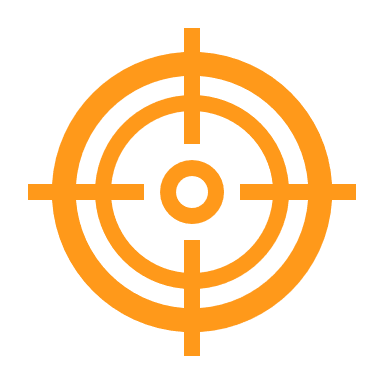 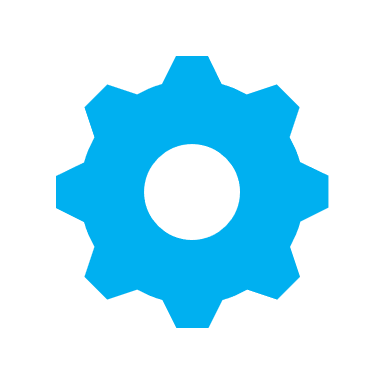 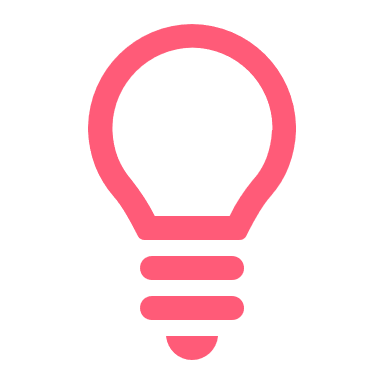 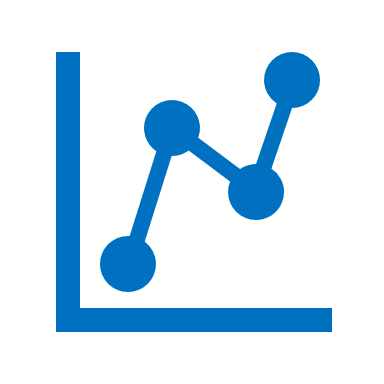 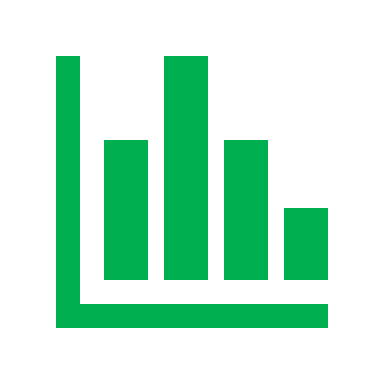 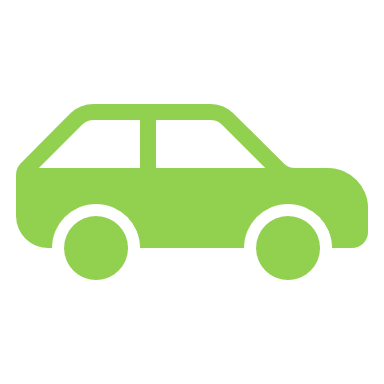 เรียนรู้เทคนิคการสร้าง PowerPoint Road Map
เพิ่มความสวยงามในการนำเสนอผลงาน..อย่างมืออาชีพ..
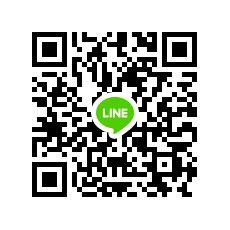 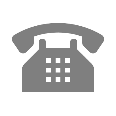 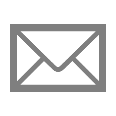 Created by Anusorn Inthachet           092-384-2020             eechrclub@gmail.com